УРОК ОБУЧЕНИЯ ГРАМОТЕВ 1 КЛАССЕ
Бушенкова Т.В., 
учитель начальных классов, 
ГОУ ТО «Е н о ш»
УМЕЛЫЕ РУКИ		У Тимы умелые руки. Он сам сделал самокат. После обеда Лида сама моет посуду. Она ставит тарелки и стаканы на полку.
Тима        труд              работает

Дима       работа           мастер
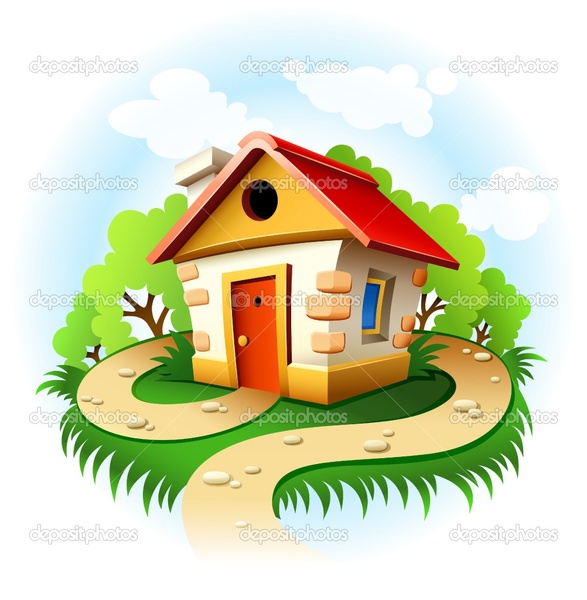 Дом у дуба, дуб у дома.
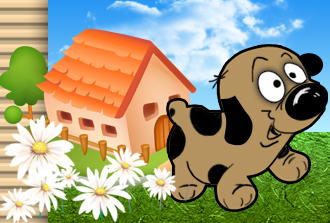 Г У Б К И
Л О Ш А Д К А
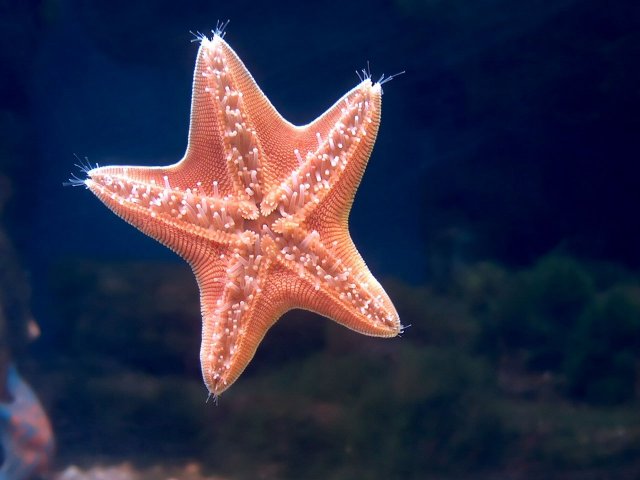 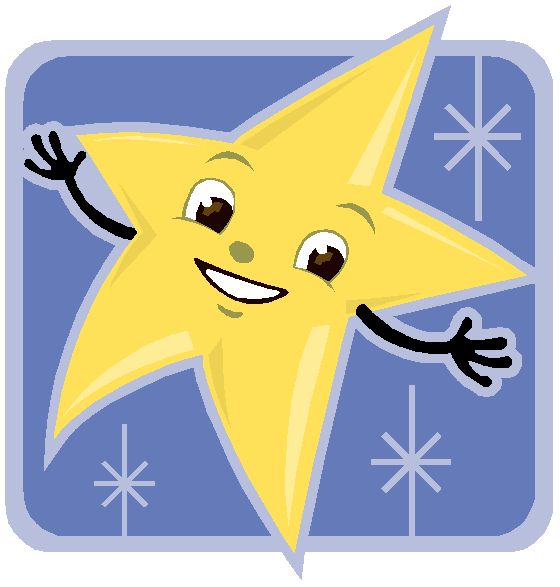 УМЕЛЫЕ РУКИ
КОНСТРУКТОР
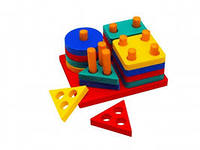 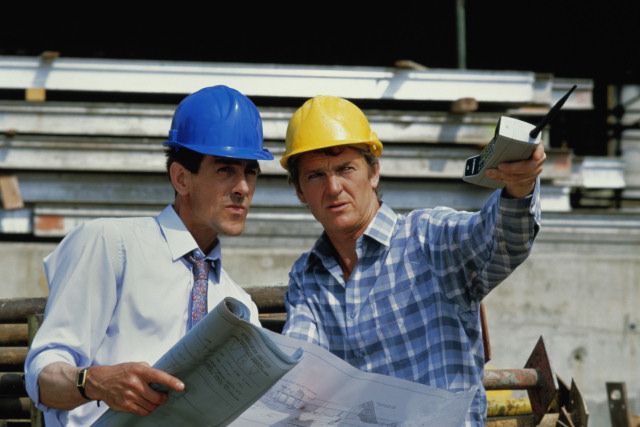 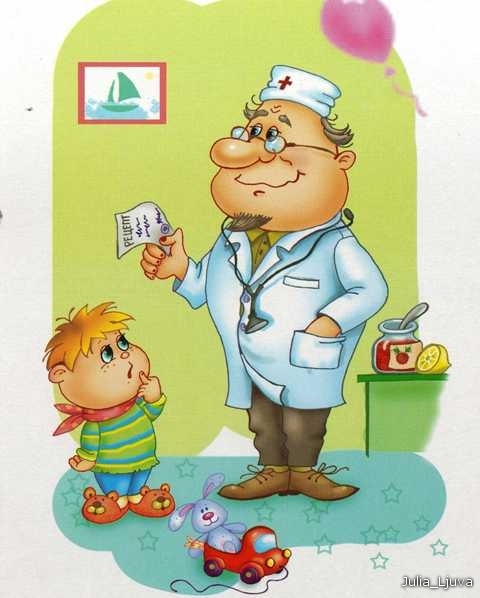 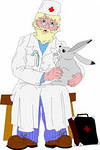 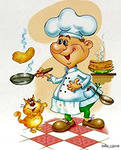 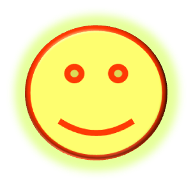 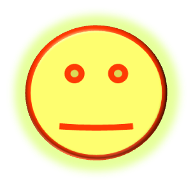 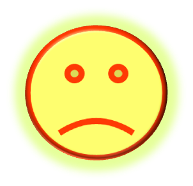 Я НА УРОКЕ
МОЛОДЦЫ!